Занимательная
математика
Старт
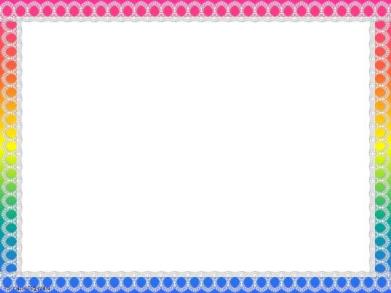 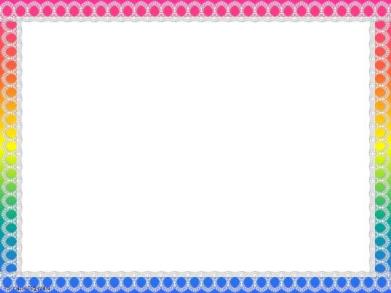 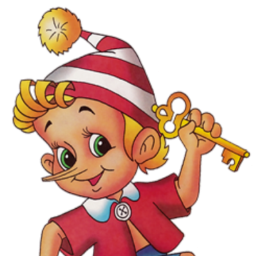 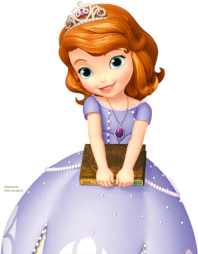 2
3
1
4
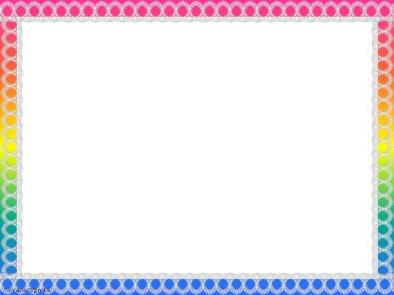 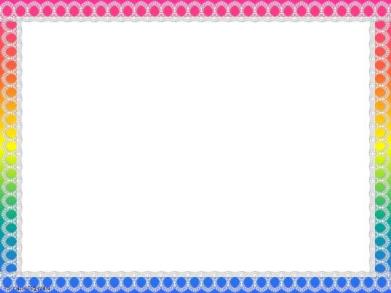 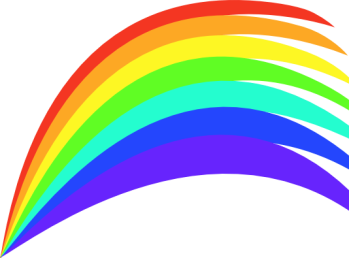 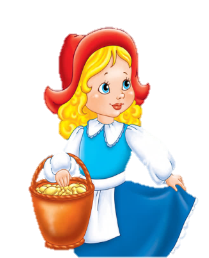 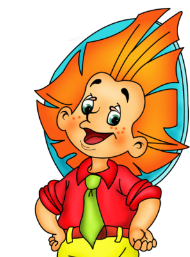 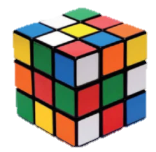 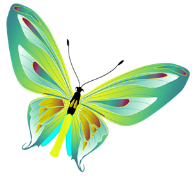 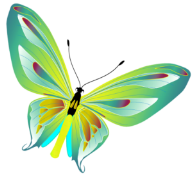 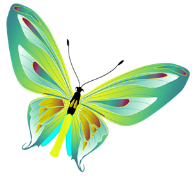 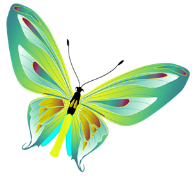 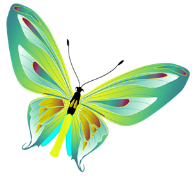 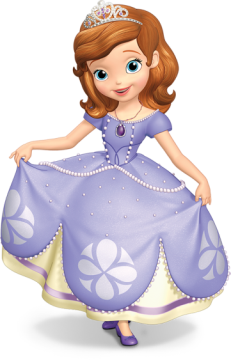 6
4
5
7
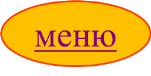 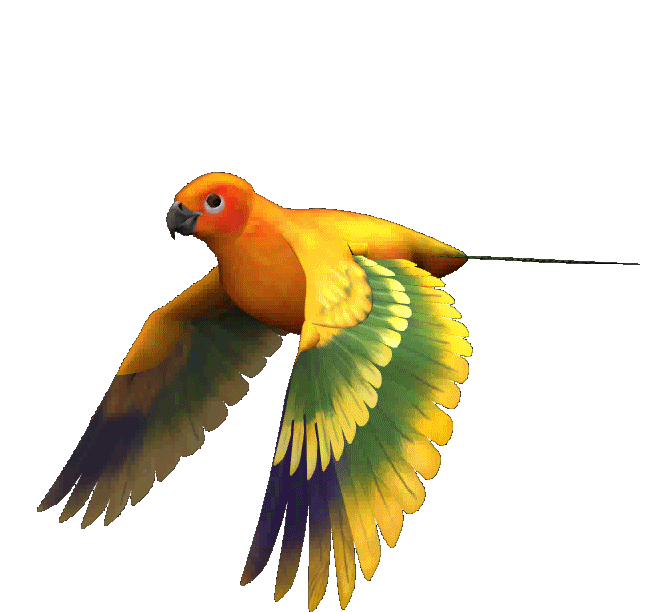 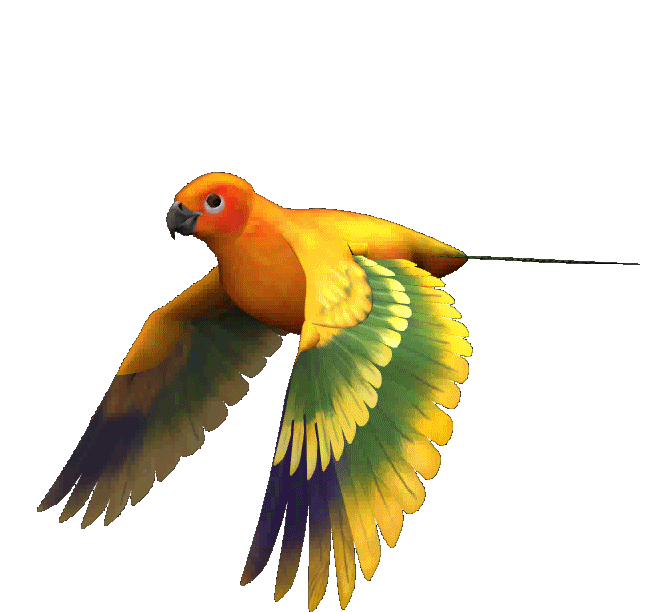 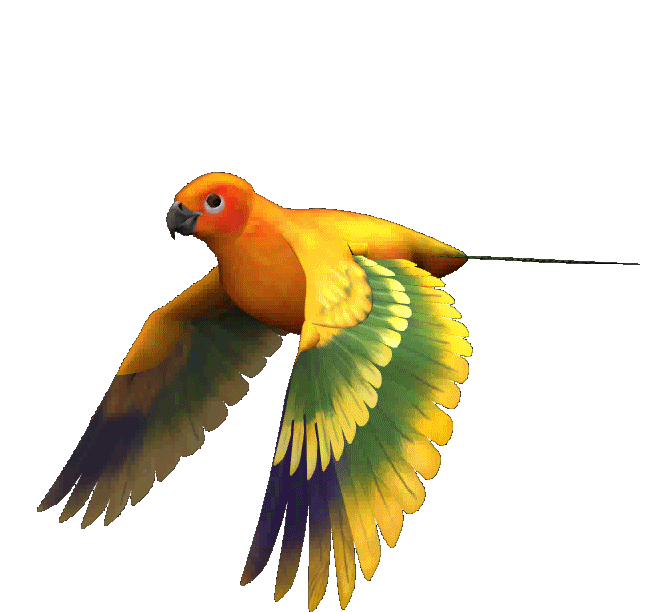 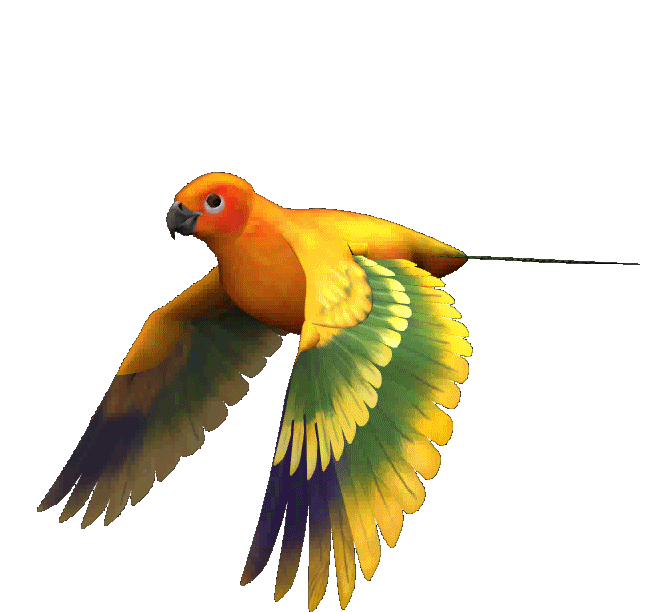 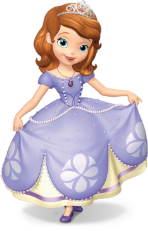 5
8
7
4
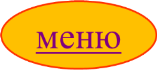 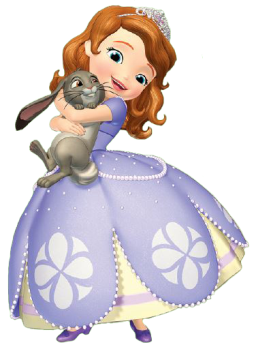 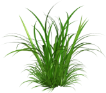 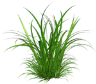 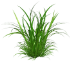 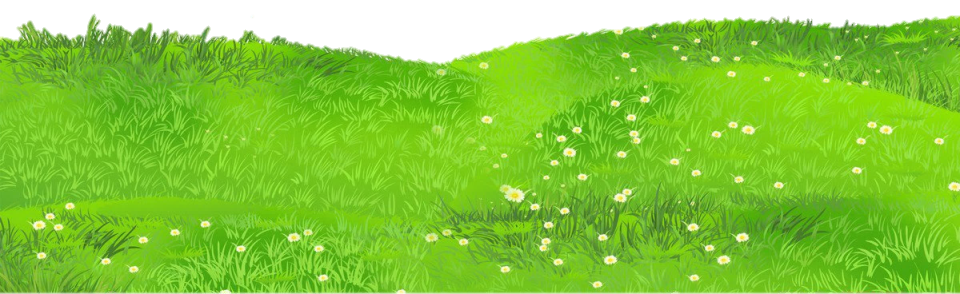 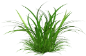 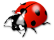 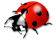 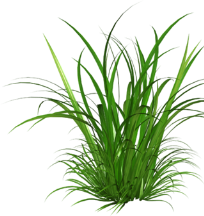 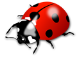 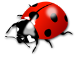 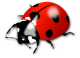 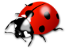 4
7
8
5
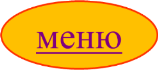 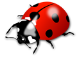 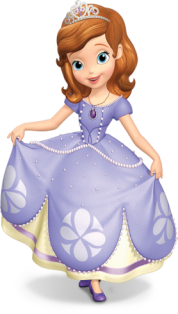 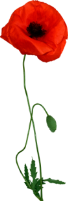 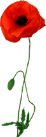 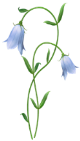 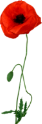 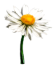 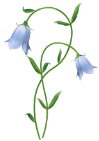 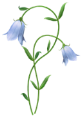 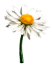 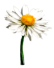 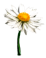 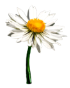 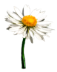 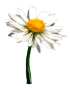 3
9
7
5
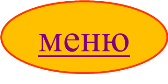 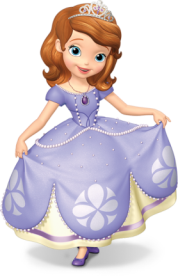 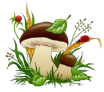 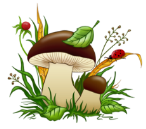 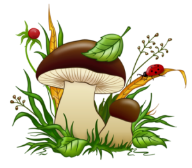 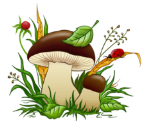 9
4
8
6
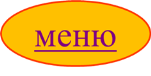 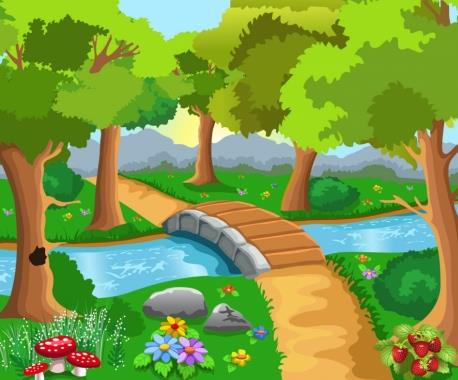 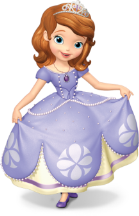 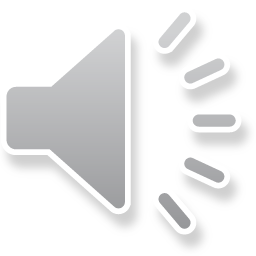 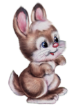 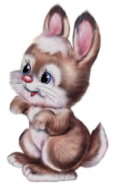 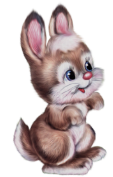 5
4
2
3
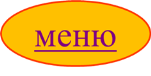 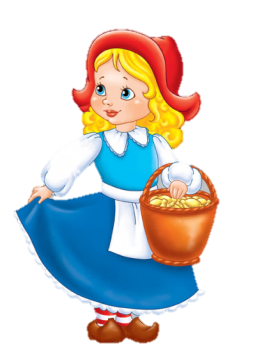 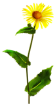 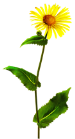 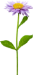 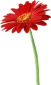 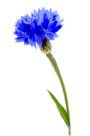 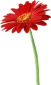 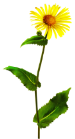 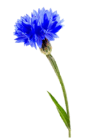 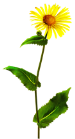 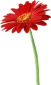 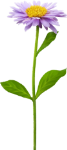 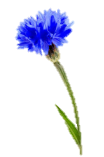 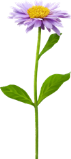 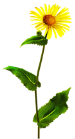 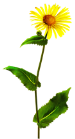 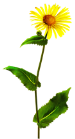 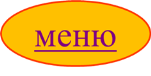 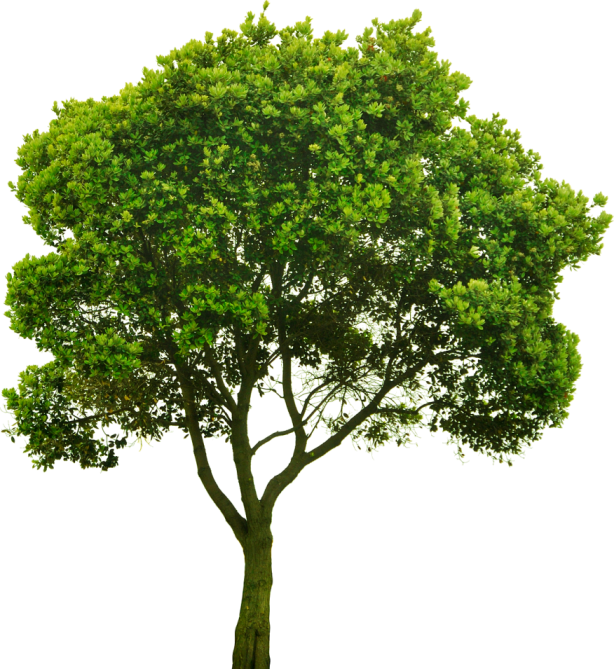 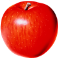 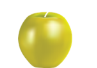 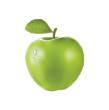 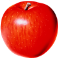 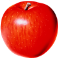 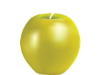 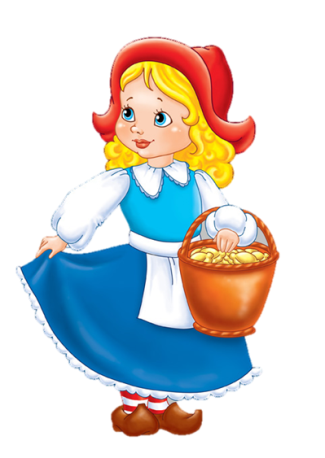 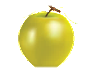 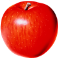 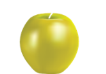 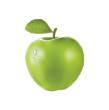 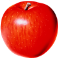 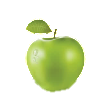 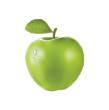 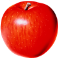 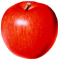 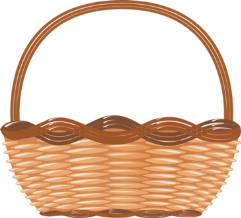 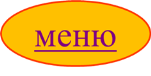 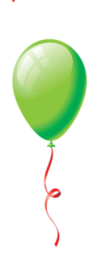 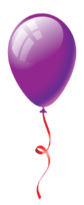 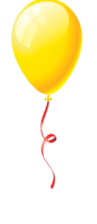 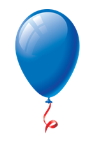 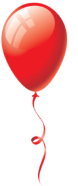 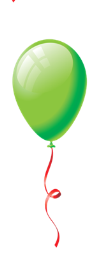 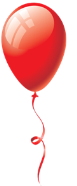 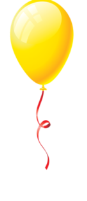 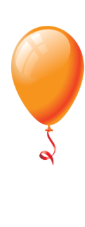 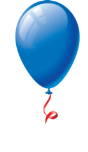 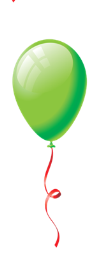 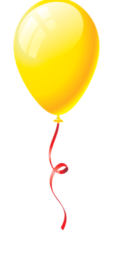 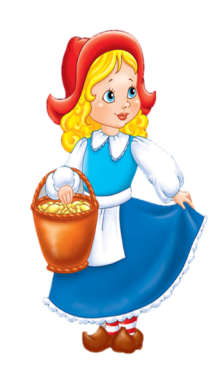 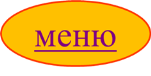 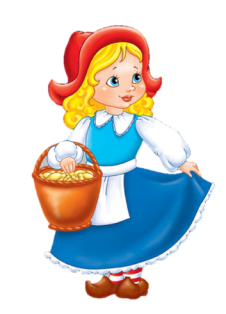 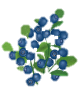 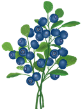 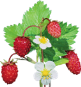 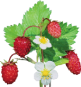 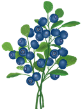 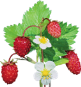 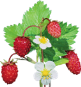 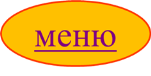 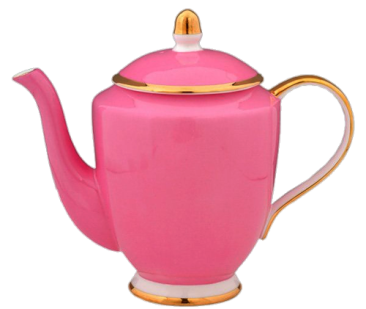 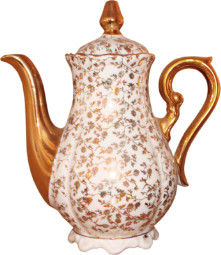 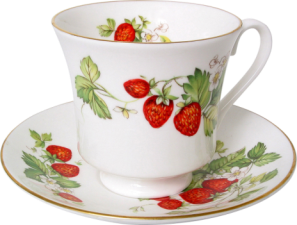 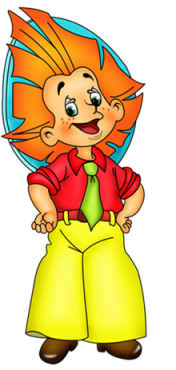 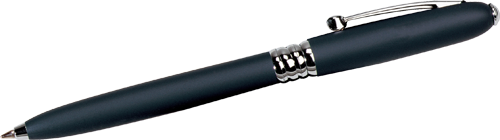 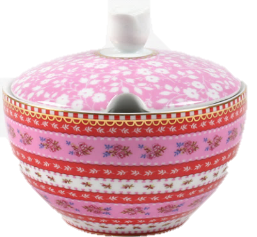 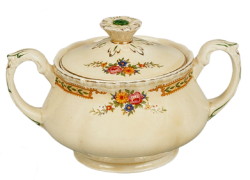 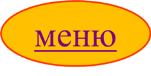 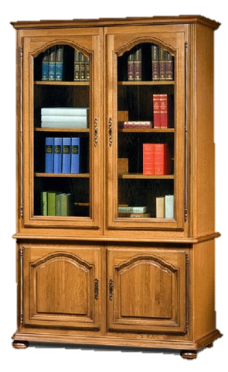 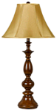 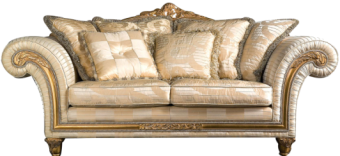 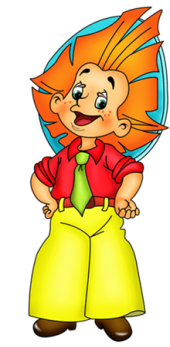 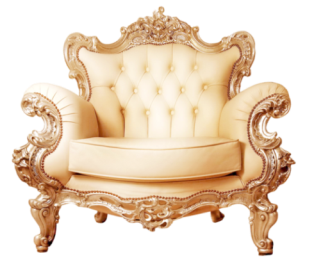 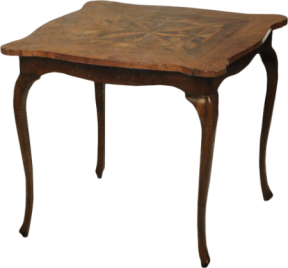 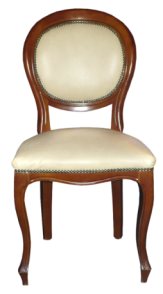 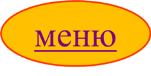 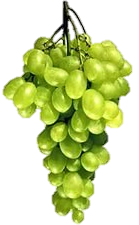 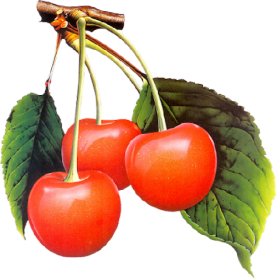 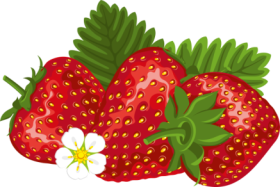 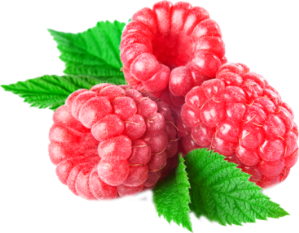 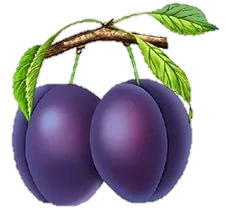 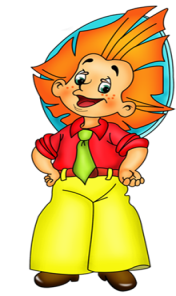 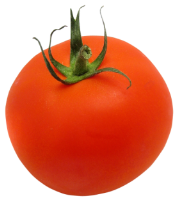 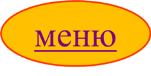 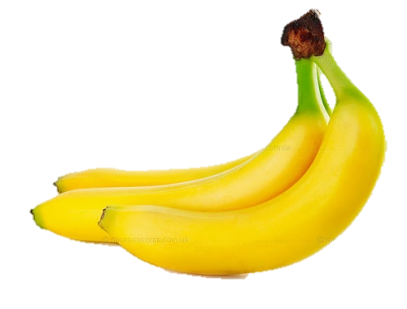 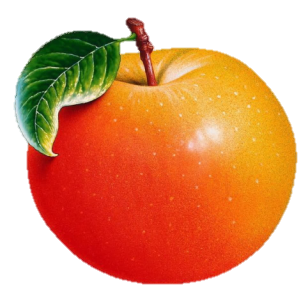 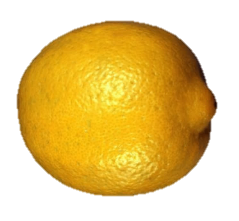 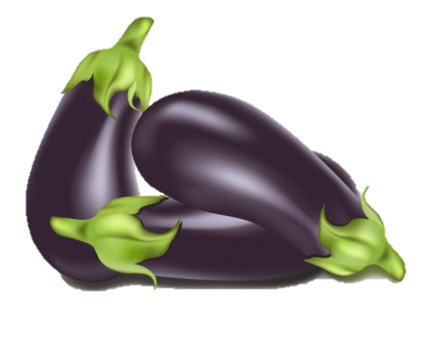 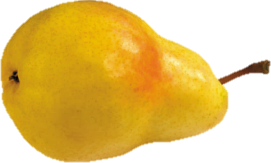 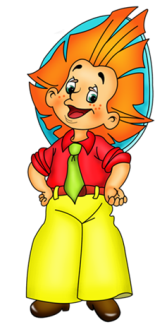 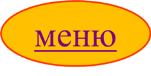 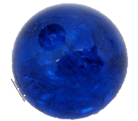 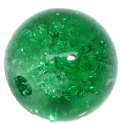 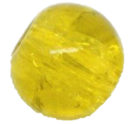 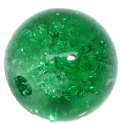 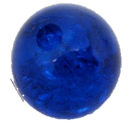 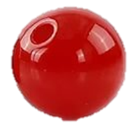 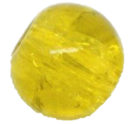 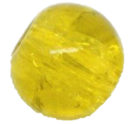 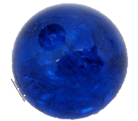 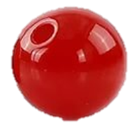 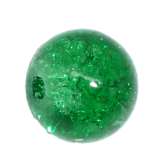 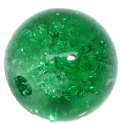 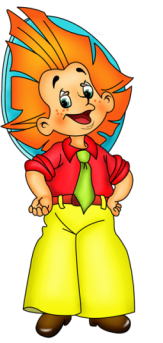 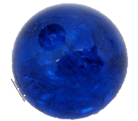 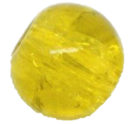 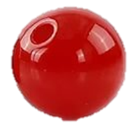 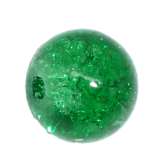 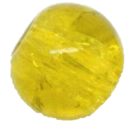 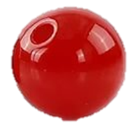 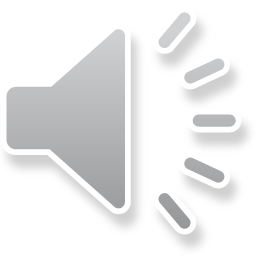 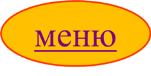 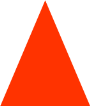 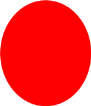 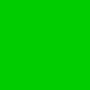 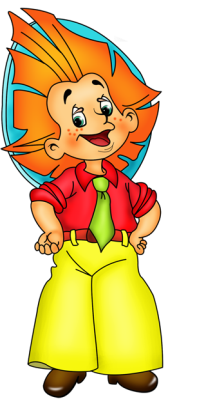 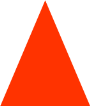 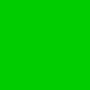 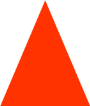 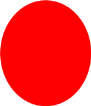 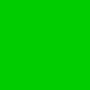 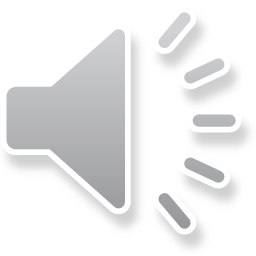 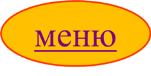 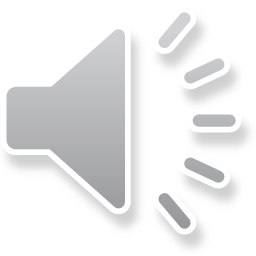 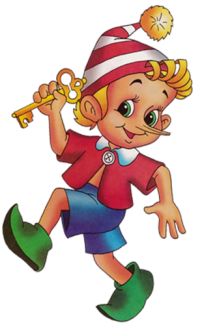 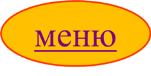 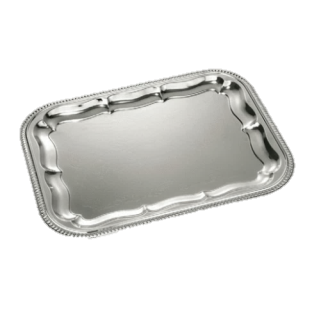 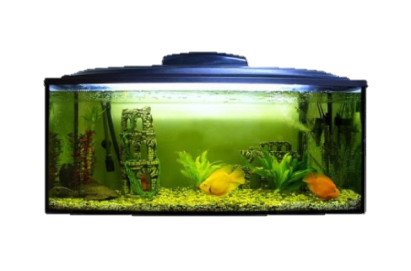 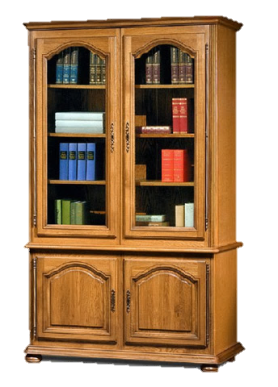 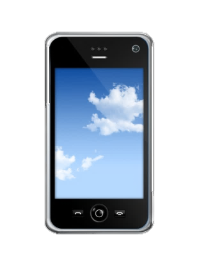 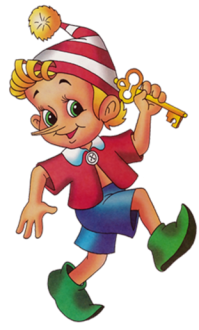 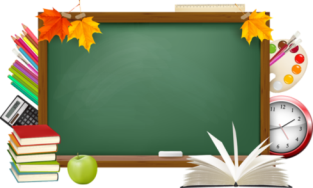 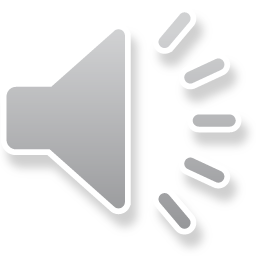 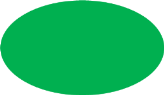 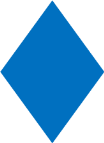 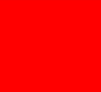 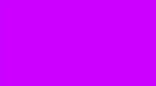 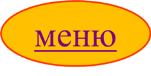 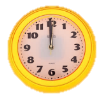 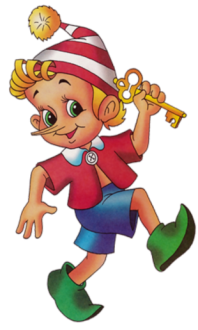 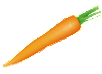 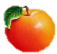 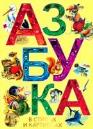 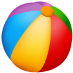 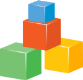 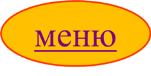 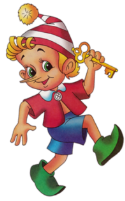 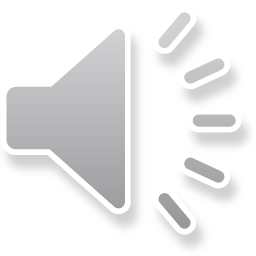 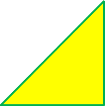 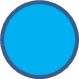 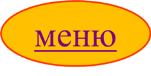 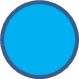 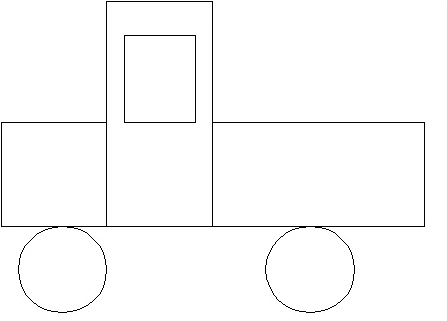 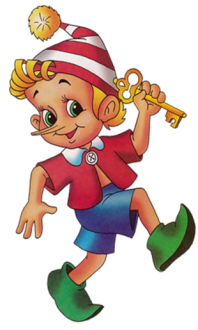 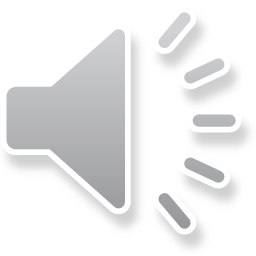 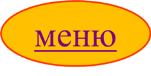